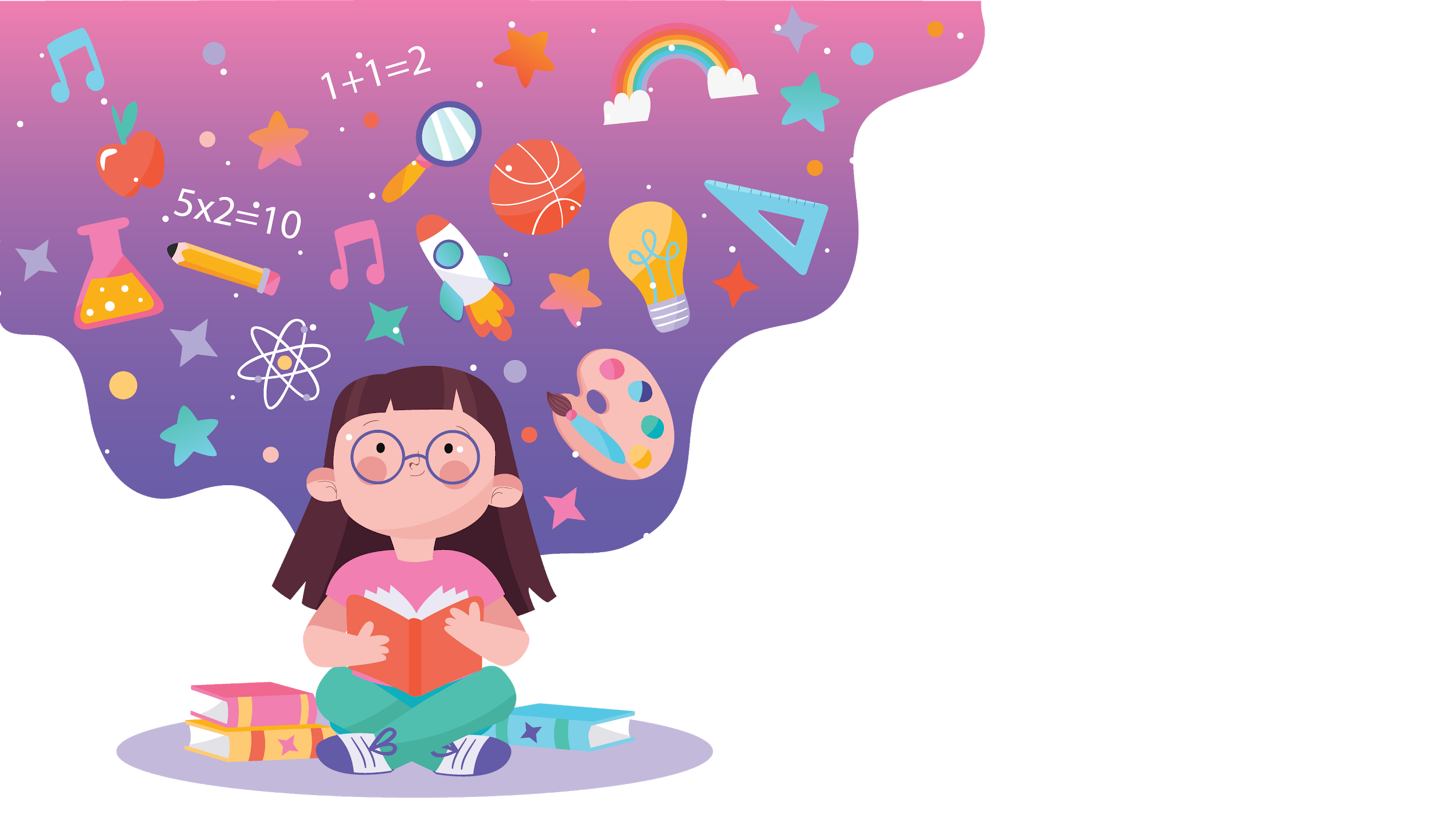 PENAKSIRAN PENJUMLAHAN DAN PENGURANGAN
01
Penaksiran Penjumlahan
Dalam melakukan penaksiran operasi hitung terdapat aturan - aturan pembulatan agar hasil yang diperoleh bisa mendekati hasil operasi hitung yang sebenarnya.
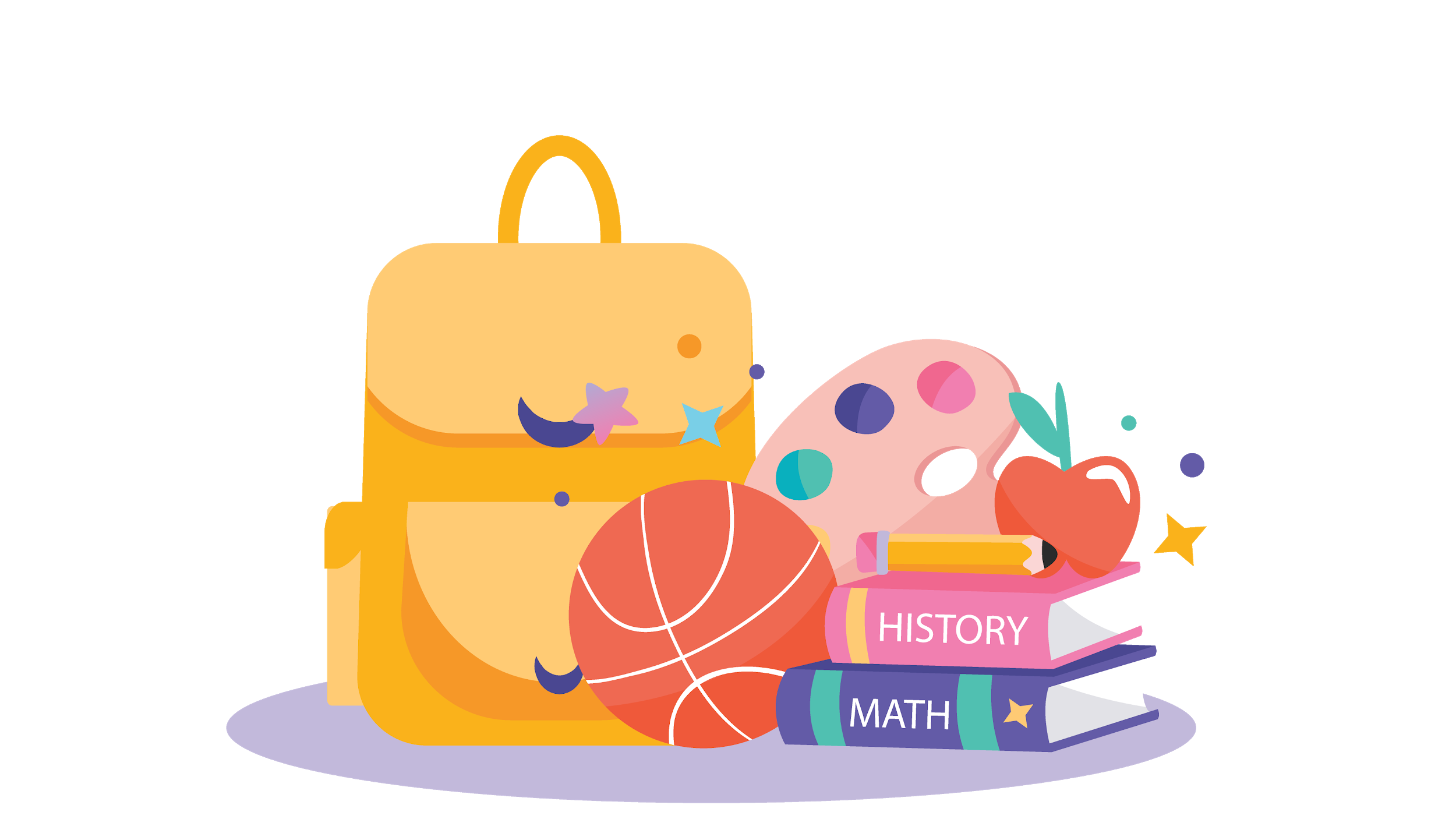 STEP 1
STEP 2
Bulatkan terlebih dahulu masing-masing bilangan yang akan di jumlahkan.
Jika masing-masing bilangan sudah dibulatkan, maka dapat langsung dioperasikan (dijumlah)
PENAKSIRAN PADA PENJUMLAHAN
PEnjumlahan RIBUAN TERDEKAT
PEnjumlahan PULUHAN TERDEKAT
326 + 243 = ….
3.650 + 2.278 = ….
330
4.000
2.000
240
330 + 240 = 570
4.000 + 2.000 = 6.000
PEnjumlahan RATUSAN TERDEKAT
PEnjumlahan satuan TERDEKAT
5,4 + 3,8 = ….
4.657 + 5.242 = ….
5
4
4.700
5.200
5 + 4 = 9
4.700 + 5.200 = 9.900
EXAMPLE
“Jika kamu tidak mengejar apa yang kamu inginkan, maka kamu tidak akan mendapatkannya. Jika kamu tidak bertanya, maka jawabannya adalah tidak. Jika kamu tidak melangkah maju, kamu akan berada di tempat yang sama ”
—NORA ROBERTS
02
Penaksiran Pengurangan
STEP 1
STEP 2
Bulatkan terlebih dahulu masing-masing bilangan yang akan di kurangi.
Jika masing-masing bilangan sudah dibulatkan, maka dapat langsung dioperasikan (dikurangi)
PENAKSIRAN PADA PENGURANGAN
PEngurangan RIBUAN TERDEKAT
PEngurangan PULUHAN TERDEKAT
387 - 233 = ….
3.787 - 2.354 = ….
390
4.000
2.000
230
390 - 230 = 160
4.000 - 2.000 = 2.000
PEngurangan RATUSAN TERDEKAT
PEngurangan satuan TERDEKAT
7,3 - 4,9 = ….
7.657 - 5.342 = ….
7
5
7.700
5.300
7 – 5 = 2
7.700 - 5.300 = 2.400
EXAMPLE
Question
Hasil penjumlahan bilangan 3.679 dan 2.347, jika masing-masing bilangan dibulatkan ke ribuan terdekat adalah  ….
6.026
6.000
6.030
5.000
Hasil penjumlahan bilangan 2.873 dan 2.456, jika masing-masing bilangan dibulatkan ke ratusan terdekat adalah  ….
5.200
5.400
5,329
5.000
Hasil penjumlahan bilangan 79 dan  47, jika masing-masing bilangan dibulatkan ke puluhan terdekat adalah  ….
126
120
130
5.000
Hasil penjumlahan bilangan 6,7 dan 2,3, jika masing-masing bilangan dibulatkan ke satuan terdekat adalah  ….
9
8,0
8,9
8,7
Hasil penngurangan bilangan 9.489 dan 2.117, jika masing-masing bilangan dibulatkan ke ribuan terdekat adalah  ….
7.400
6.000
7.300
7.000
Hasil pengurangan bilangan 379 dan 236, jika masing-masing bilangan dibulatkan ke ratusan terdekat adalah  ….
615
600
200
143
Hasil pengurangan bilangan 6,9 dan  3,7, jika masing-masing bilangan dibulatkan ke satuan terdekat adalah  ….
2
3
4
5
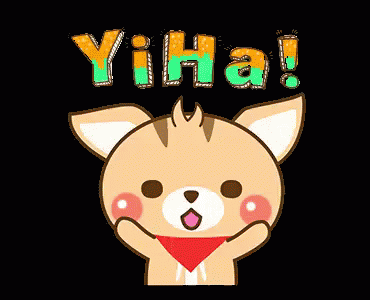 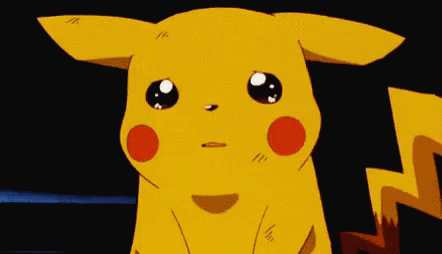 THANKS
Does anyone have any questions?
You can call me